Wyniki ankiet oceny procesu kształcenia za rok akademicki 2023/2024
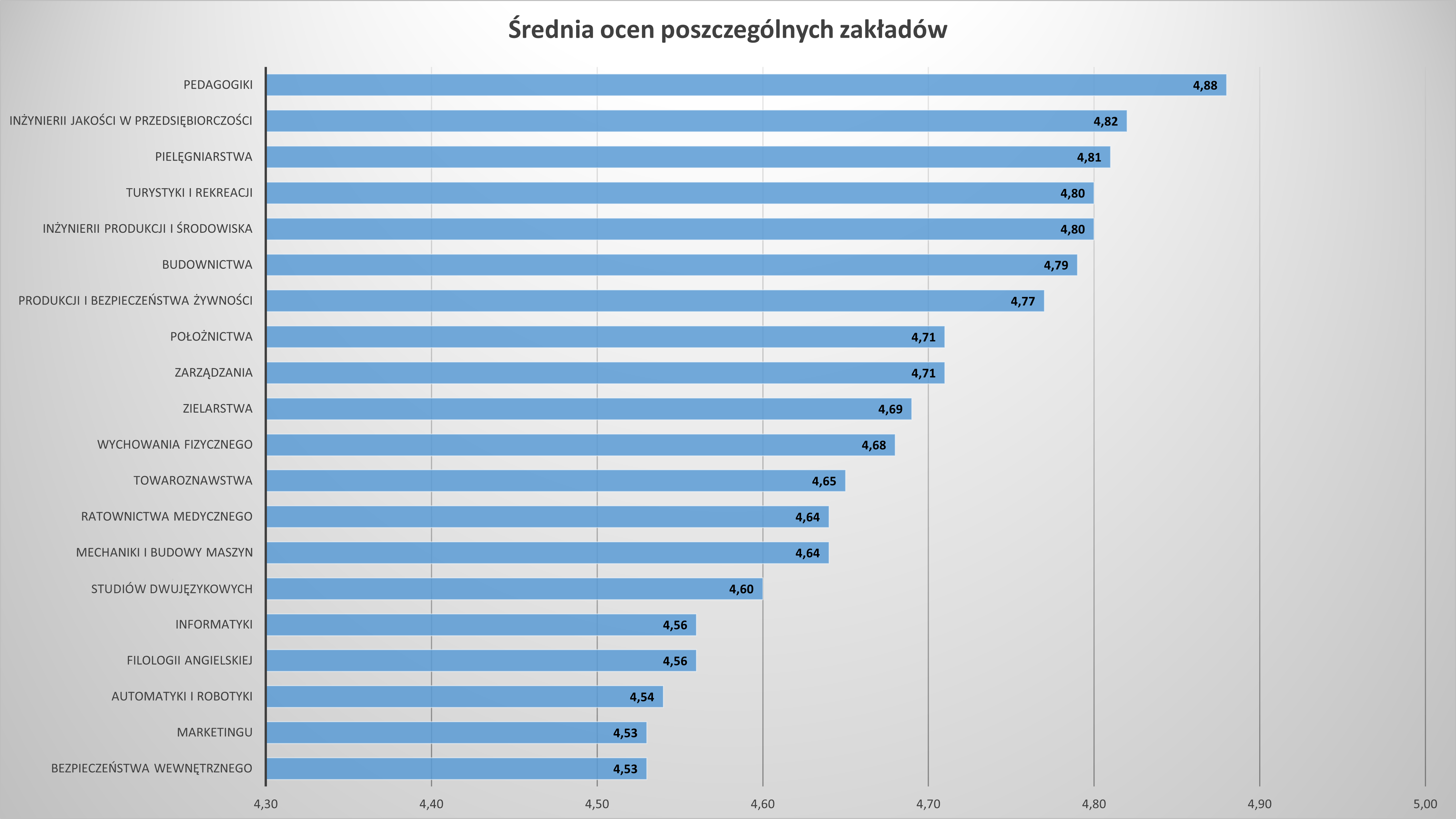 Czy na wszystkich zajęciach podane zostały założone efekty kształcenia w zakresie wiedzy, umiejętności, kompetencji społecznych?
Czy na wszystkich zajęciach zostały podane treści kształcenia i warunki zaliczenia?
Jak oceniasz odbyte praktyki zawodowe/kształcenie praktyczne (jeśli były(o) realizowane) pod względem:opieki z ramienia uczelni
Jak oceniasz odbyte praktyki zawodowe/kształcenie praktyczne  (jeśli były(o) realizowane) pod względem:instytucji przyjmującej na praktykę
Jak oceniasz odbyte praktyki zawodowe/kształcenie praktyczne  (jeśli były(o) realizowane) pod względem:przydatności do przyszłej pracy zawodowej
Jak oceniasz proces realizacji pracy dyplomowej, w tym wsparcie merytoryczne i współpraca z promotorem
Czy sale dydaktyczne, pracownie, laboratoria i ich wyposażenie pozwalają wg Ciebie w pełni zrealizować program studiów?
Jak oceniasz warunki lokalowe: zapewnienie miejsca do odpoczynku
Jak oceniasz warunki lokalowe: stopień przystosowania infrastruktury do potrzeb osób niepełnosprawnych